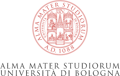 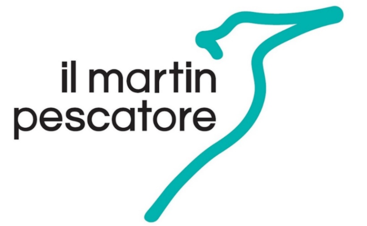 ADOLESCENTI ANONIMI
Recovery College Young

Mercoledì 27 marzo 2024 dalle 15.00 alle 17.00

Mercoledì 3 Aprile 2024 dalle 15.00 alle 17.00
Mercoledì 17 Aprile 2024 dalle 15.00 alle 17.00
Mercoledì 24 Aprile 2024 dalle 15.00 alle 17.00

Gli incontri si terranno presso l’aula Corazza 
c/o Casa della Salute di Casalecchio di Reno

                                   Per informazioni rivolgersi a:
arianna.castellani@ausl.bologna.it
rita.zamboni@ausl.bologna.it
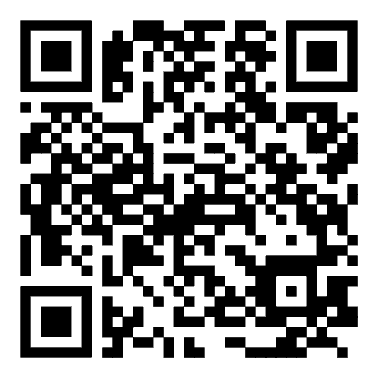 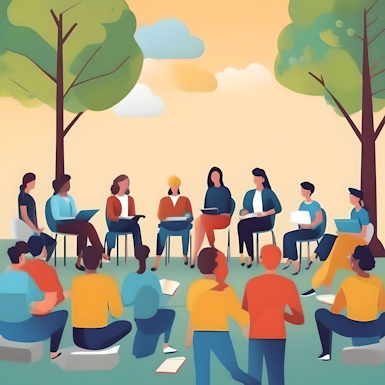 Distretto Reno Lavino Samoggia